Krachten in evenwicht
Hoofdstuk 8: Natuurkunde Overal (havo 5)
versie: september 2018
8.1 Draaiende voorwerpen
Na de paragraaf kun je:
krachten samenstellen tot één resultante
uitleggen waarom voorwerpen gaan draaien
uitleggen wat een moment van een kracht is
momenten berekenen
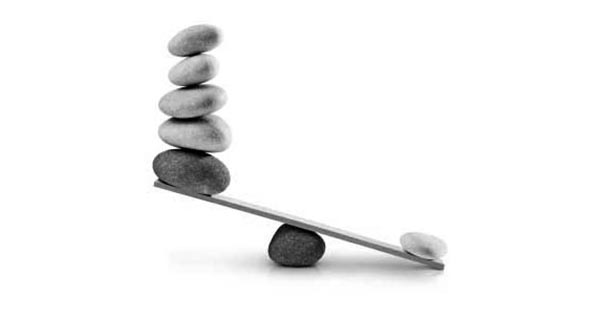 Evenwicht
Beweging
verplaatsing van het zwaartepunt
draaiing om het zwaartepunt

Evenwicht = geen beweging
geen verplaatsing  geen krachten; Fsom = 0
geen draaiing  geen “draaikrachten” ; Msom = 0
Zwaartepunt Z
zwaartepunt is het snijpunt van de zwaartelijnen






Het “echte” voorwerp en “lege” voorwerp waarbij alle massa is geconcentreerd in het zwaartepunt gedragen zich precies hetzelfde
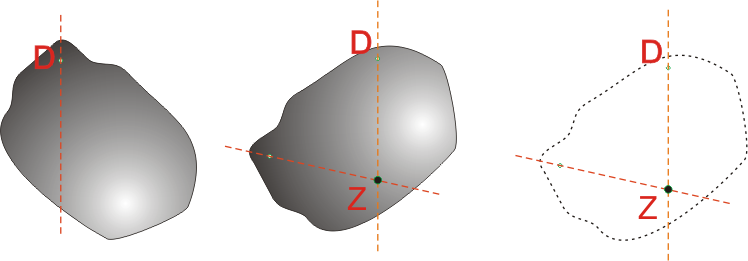 Krachten optellen
Fres = F1 + F2
F1
F2
Draaikracht = Moment
Draaikracht berekenen ten opzichte van een draaipunt
Grootte van de draaikracht hangt af van:
grootte van de kracht
meer kracht  meer moment

afstand van de kracht tot draaipunt
grotere afstand   groter moment

Moment = kracht x arm
M = F x r
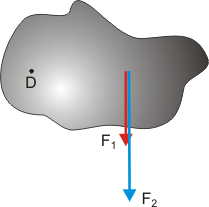 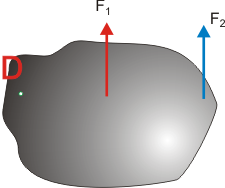 Arm
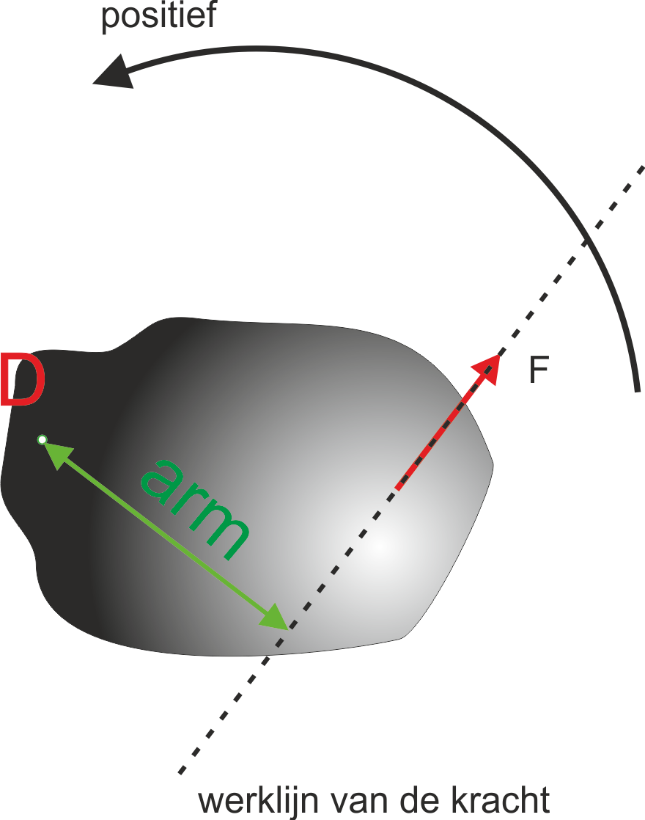 Arm is de afstand tussen het draaipunt en de werklijn van de kracht
Werklijn ligt in het verlengde van de kracht
Moment is positief als het een draaiing tegen de klok in veroorzaakt
Als de werklijn door het draaipunt gaat is het moment 0
Huiswerk
Formatieve toets op learnbeat
code: A247E4

Maken opgaven 4 t/m 8
Maken opgaven 9, 11, 14, 15
8.2 Hefboomwet
Na deze paragraaf kun je:
de hefboomwet formuleren
de hefboomwet toepassen op voorwerpen waarop 3 krachten werken
aangeven aan welke voorwaarden de krachten op een lichaam in rust moeten voldoen
uitleggen hoe katrollen werken
Hefboomwet
Evenwicht als:
(massa x afstand)links = (massa x afstand)rechts
m1 x d1 = m2 x d2
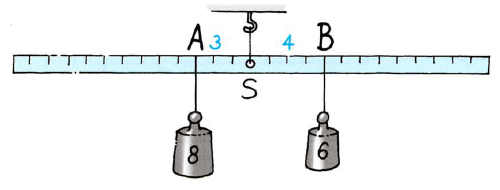 Algemener
Geen draaiing als:
Msom = 0  of
F1  r1 = F2  r2
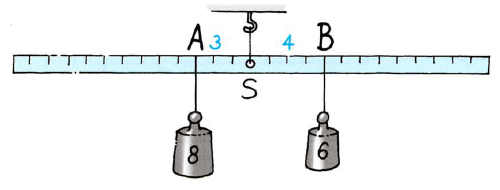 F2
F1
Werkwijze
Voorwerp “vrij”maken
Zwaartekracht in Z
Krachten in “contact”-punten
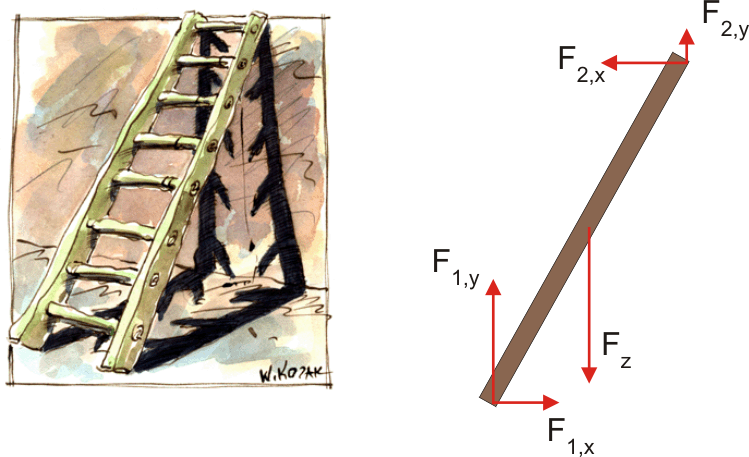 formules toepassen
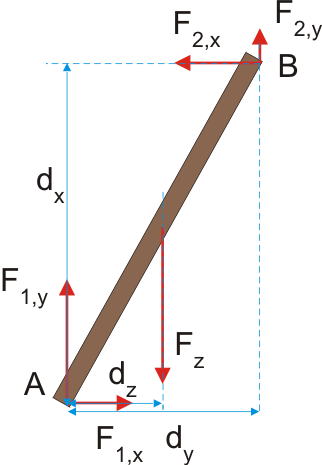 Fsom = 0 (x- en y-richting)
F1,x = F2,x
Fz = F1,y + F2,y

Msom = 0 
Kies een handig draaipunt, b.v. A want dan doen F1,x en F1,y niet meer mee (arm = 0)
Msom,A = -Fz·dz + F2,x·dx + F2,y·dy = 0
Voorbeeld 1: balans
Fsom = 0
F1 + F2 = Fs

Msom,B = 0
 F1  d1 - F2  d2 = 0 of
 F1  d1 = F2  d2    of
  m1  g  d1 = m2  g  d2
 m1  d1 = m2  d2

hefboomregel
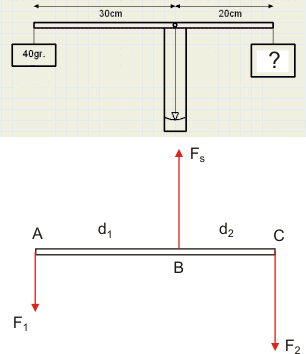 Voorbeeld 2: auto
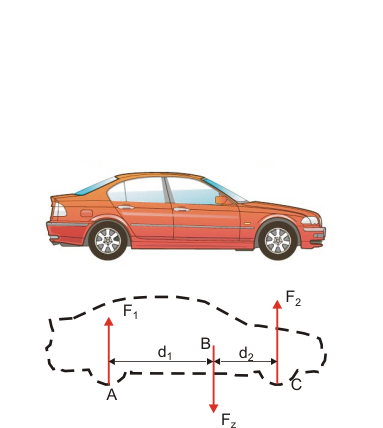 Fsom = 0
F1 + F2 = Fz

Msom,A = 0
 -Fz d1 + F2 (d1+d2) = 0 of
Fz d1 = F2 (d1+d2)
Voorbeeld 3: liniaal nog net in evenwicht
Fsom = 0
FA + FZ = FP

Msom,A = 0
 FP  dA - FZ  (dA + dZ)= 0 
Msom,P = 0
 FA  dA - FZ   dZ = 0 
Msom,Z = 0
 FA  (dA + dZ) - FP  dZ = 0
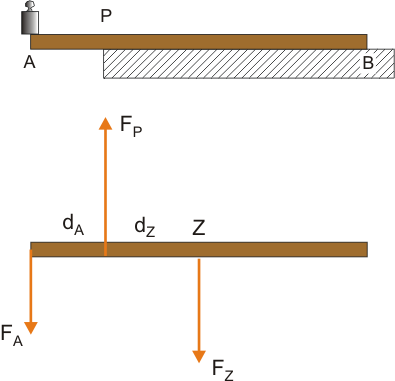 Onthoud
Als je een opgave hebt met 3 krachten
Kies één van de aangrijpingspunten als draaipunt
De momenten van de andere twee krachten ten opzichte van het gekozen draaipunt zijn dan gelijk aan elkaar
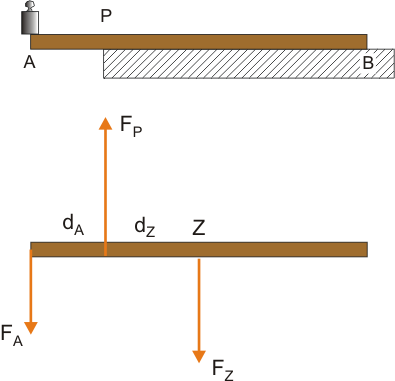 Huiswerk
Formatieve toets op learnbeat
code:    A247E4

Opgaven 17, 20, 23, 24
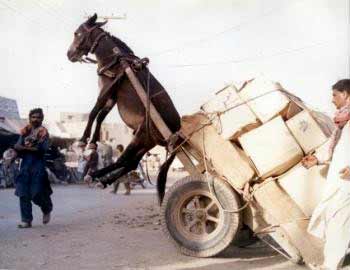 Katrollen
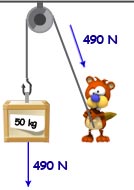 in één touw is de spankracht overal hetzelfde
vast katrol verandert de richting van de kracht; niet de grootte
losse katrol halveert de kracht

kijk hoeveel meter touw je moet binnenhalen om het voorwerp 1 meter omhoog te tillen
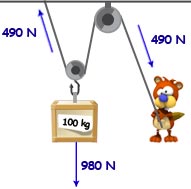 Voorbeeld
Krat weegt 200 N
Hoe groot is de trekkracht?

Oplossing:
Om het voorwerp 1 meter op te tillen moet je 5 meter touw binnen halen
Trekkracht is dus 200/5 = 40 N
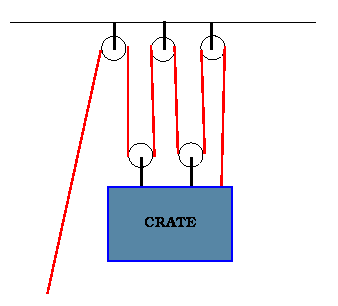 Als de  wielen massa hebben wordt het iets ingewikkelder!
Opgaven
Bij de volgende opdrachten moet je steeds de volgende vragen beantwoorden:
Hoeveel meter touw moet je binnenhalen om het voorwerp 1 meter op te tillen.
Met welke kracht moet je trekken om het voorwerp net op te tillen
Hoeveel kracht werkt er op het plafond
opgave 1
Antwoorden
1 meter
550 N
1150 N
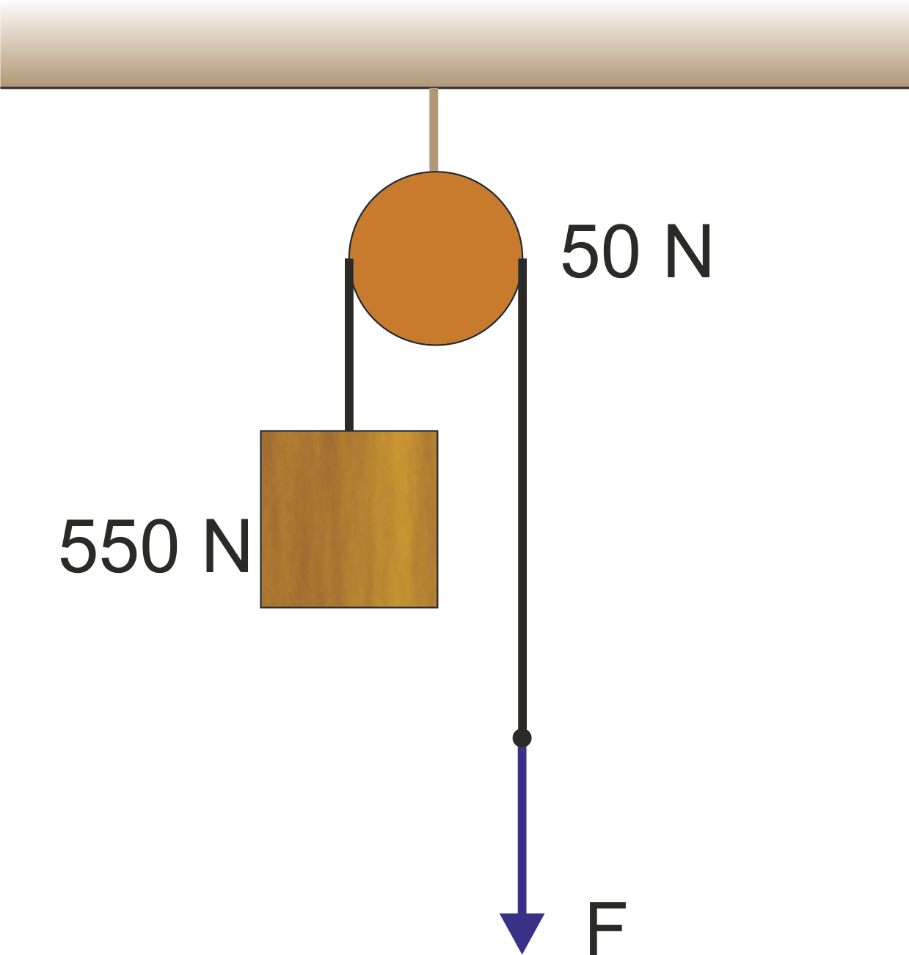 opgave 2
Antwoorden

2 meter
300 N
950 N
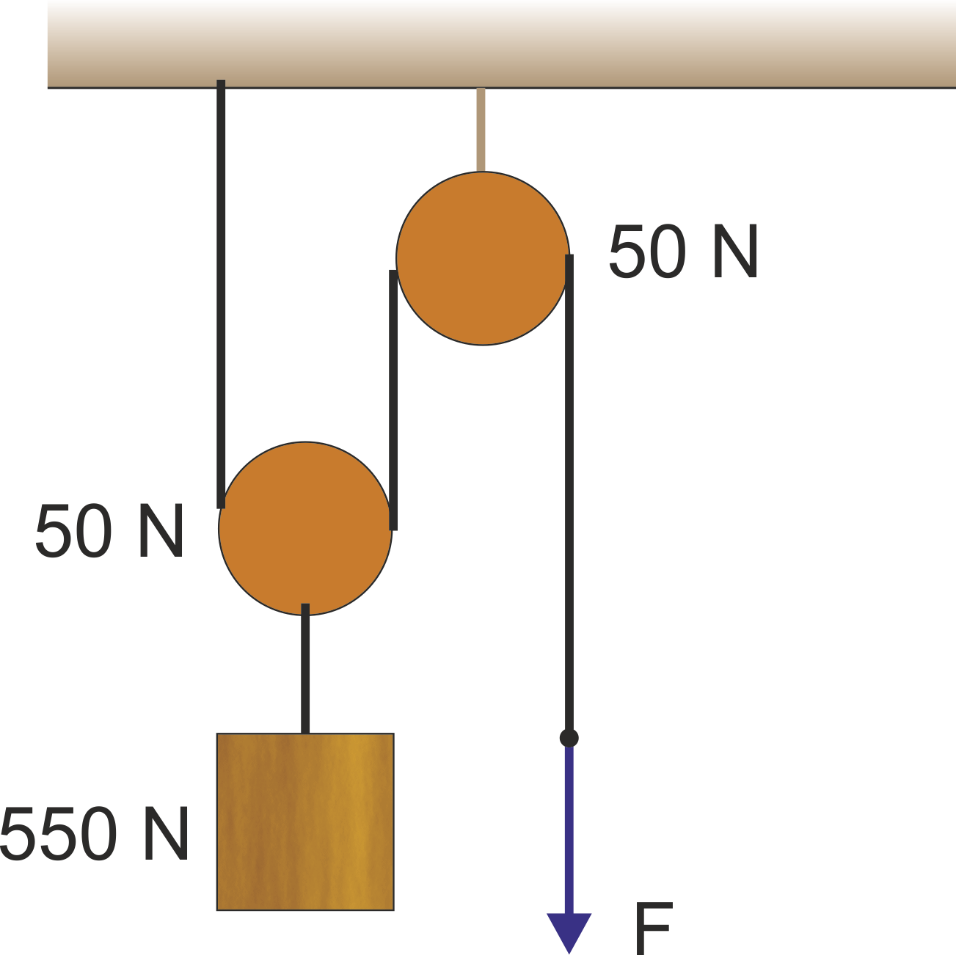 opgave 3
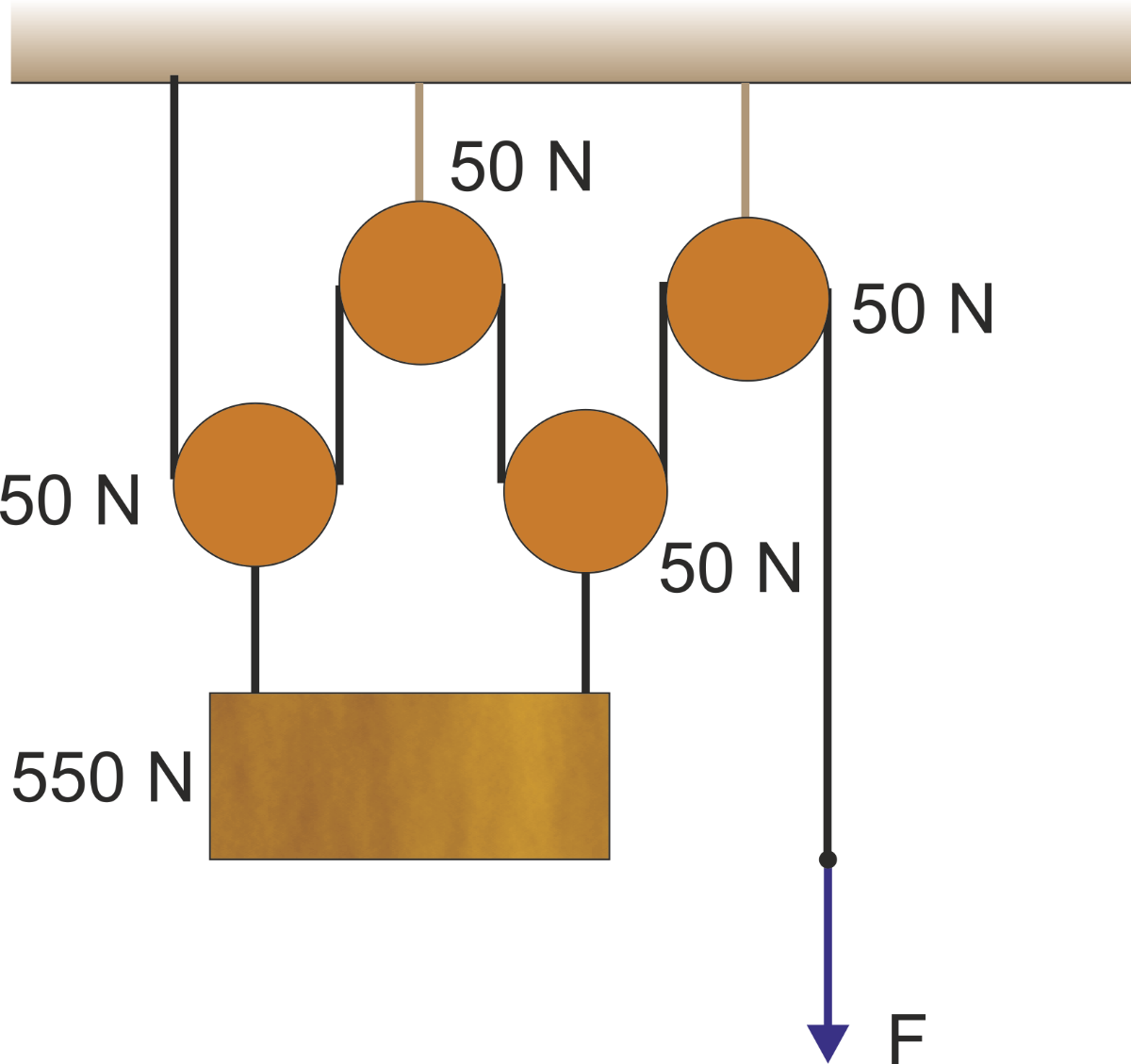 Antwoorden

4 meter
650/4 = 163 N
913 N
opgave 4
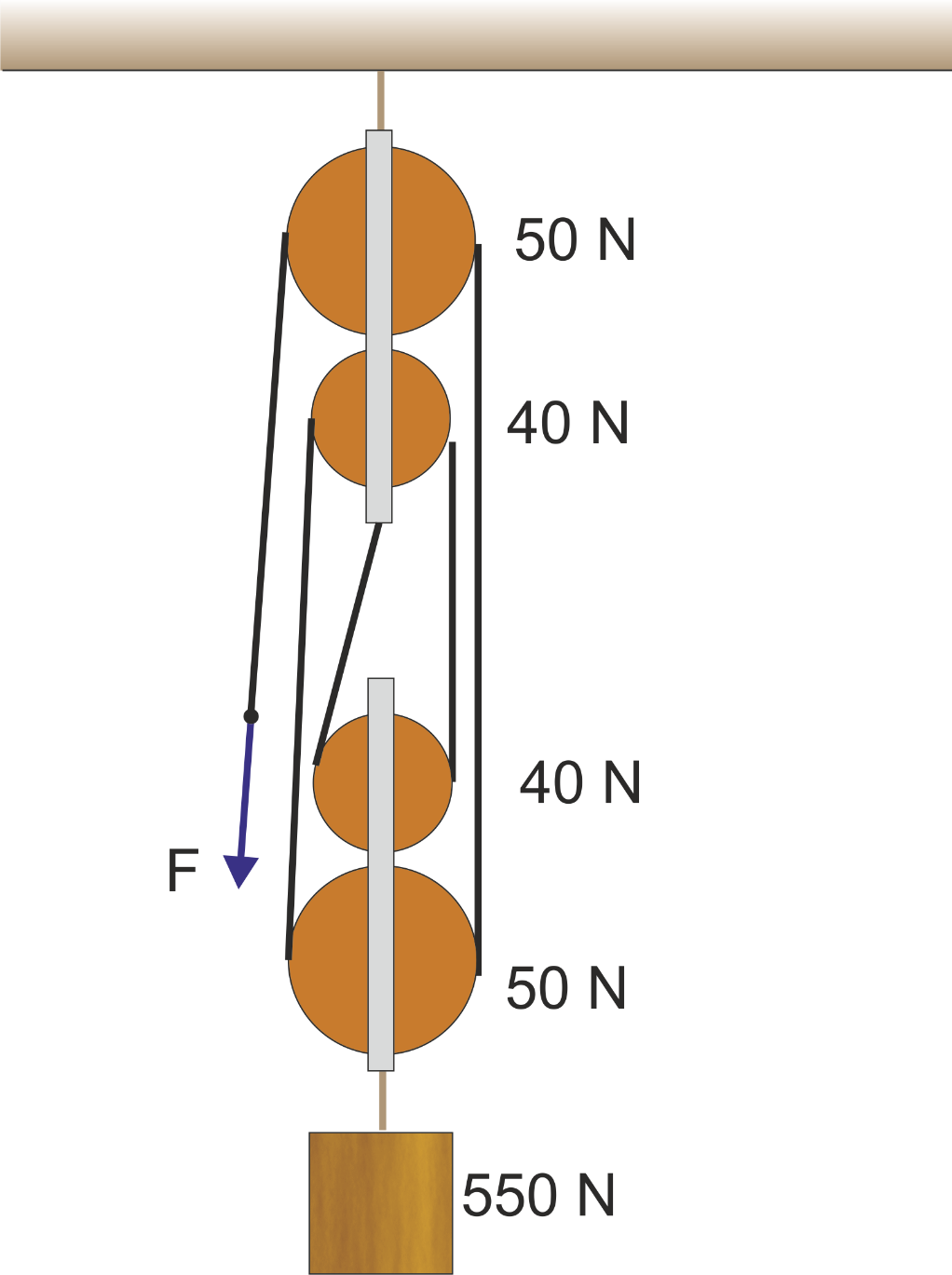 Antwoorden

4 meter
160 N
890 N
Huiswerk
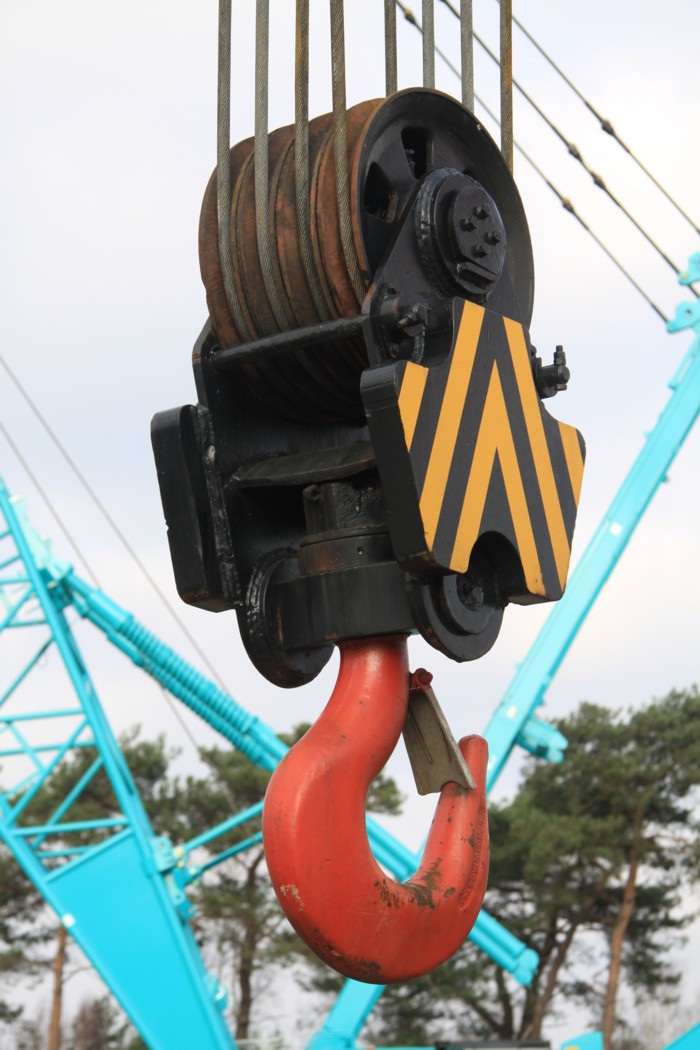 Maken 18, 22, 25
8.3 Menselijk lichaam
Na deze paragraaf kun je:
aangeven wanneer voorwerpen in labiel of stabiel evenwicht zijn
berekeningen maken aan krachten en hefbomen in het menselijk lichaam
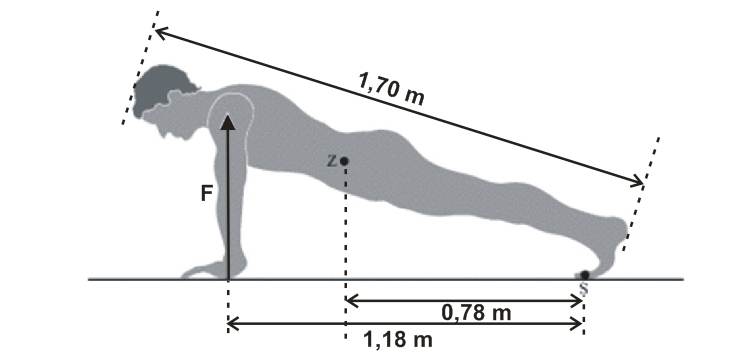 Stabiel en labiel evenwicht
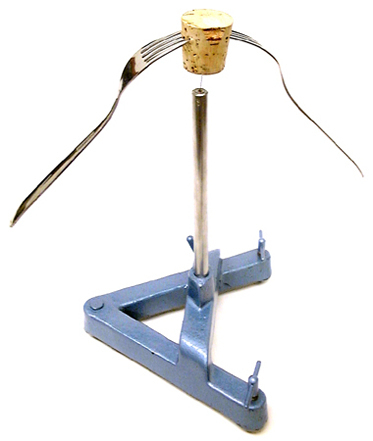 Stabiel
Na een verstoring gaat het terug naar de oorspronkelijke stand
Door een verstoring gaat het zwaartepunt omhoog
Zwaartepunt ligt onder het draaipunt

Labiel
Na een verstoring valt het om
Door een verstoring gaat het zwaartepunt omlaag
Zwaartepunt ligt boven het draaipunt
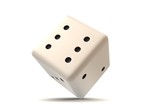 Huiswerk
Maken 
Formatieve toets op learnbeat
code:    3TSU97

opdrachten 29, 30, 32, 33